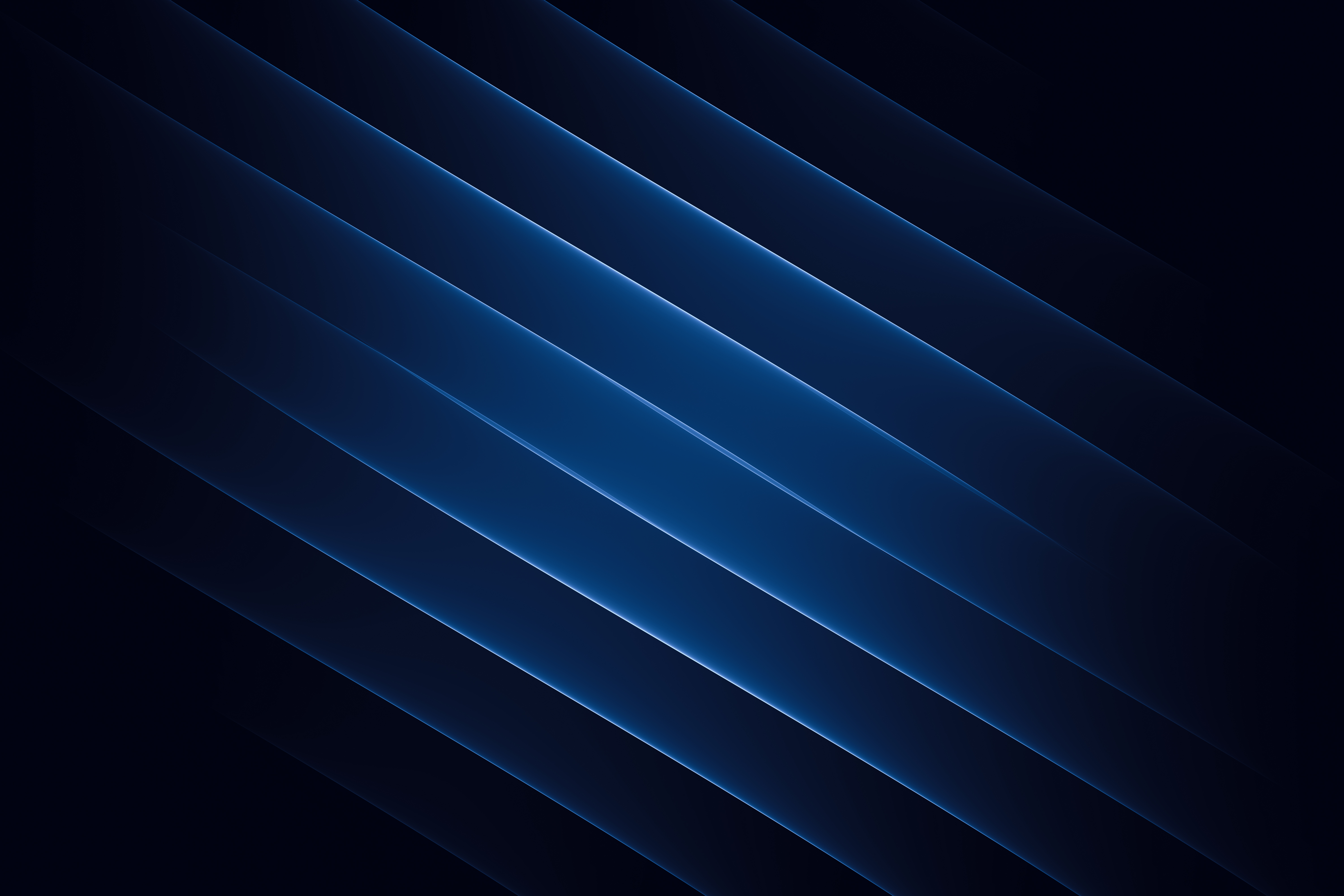 Updated Status Report –              On the Independent Police Audit Conducted by Mr. Jerry Threet
December 3, 2024
Presented by Chief of Police Ron Nelson
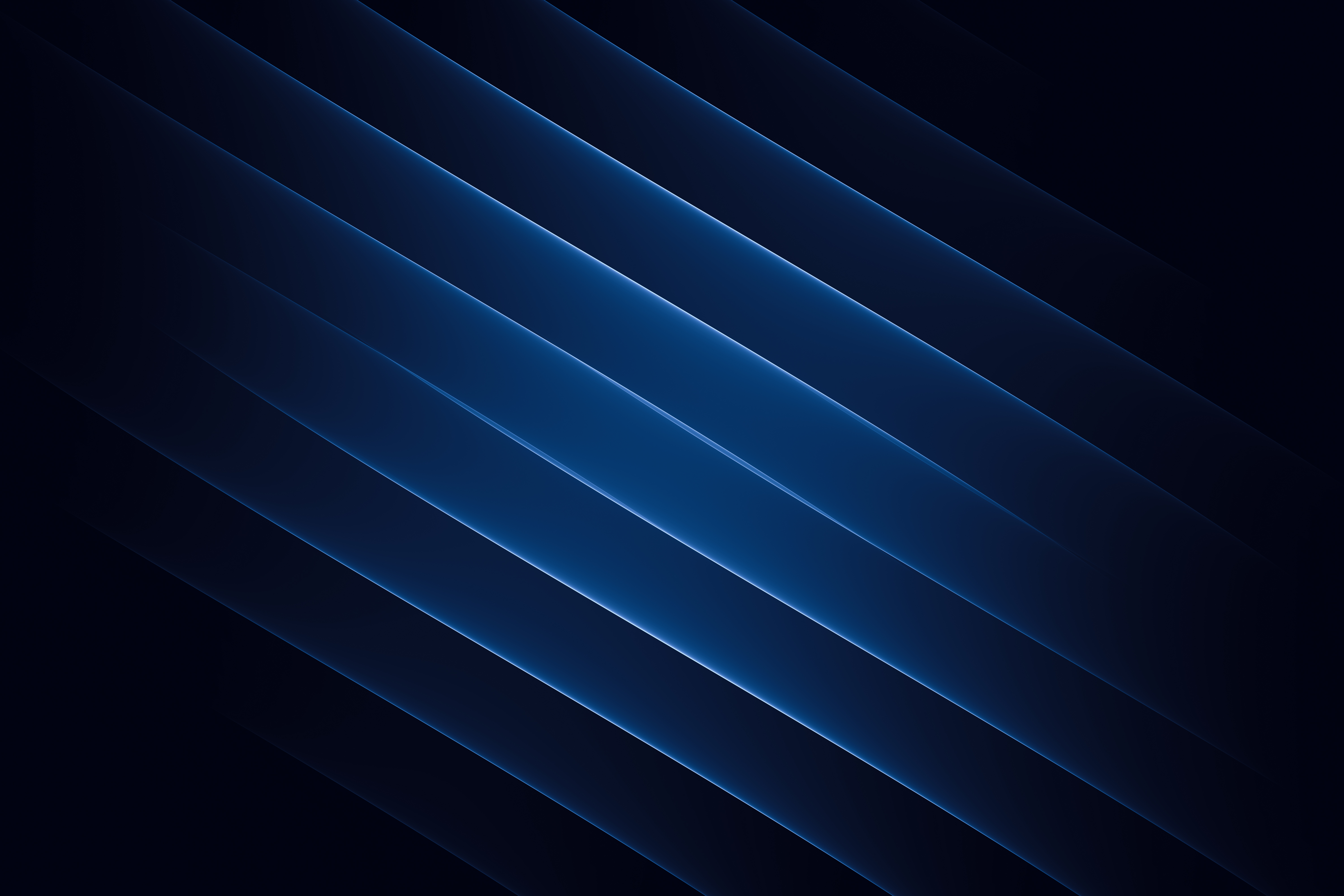 In 2020, the City of Sebastopol contracted with Mr. Jerry Threet, former director of IOLERO (Independent Office of Law Enforcement Review and Oversight) to conduct an independent audit of the Sebastopol Police Department’s operations, policies, practices, and culture.
Issues had come to light regarding the police department which coincided with some tragic incidents nationwide calling for police reform.
Mr. Threet completed and presented his report to the City of Sebastopol and the public in June 2021.
This is the fourth report on the status of the recommendations.
At time Mr. Threet provided the report, many of the recommendations contained in the report had also been identified by new police management and were implemented or in the process of being implemented.
Update on the status of the Independent Police Audit – 12/3/24
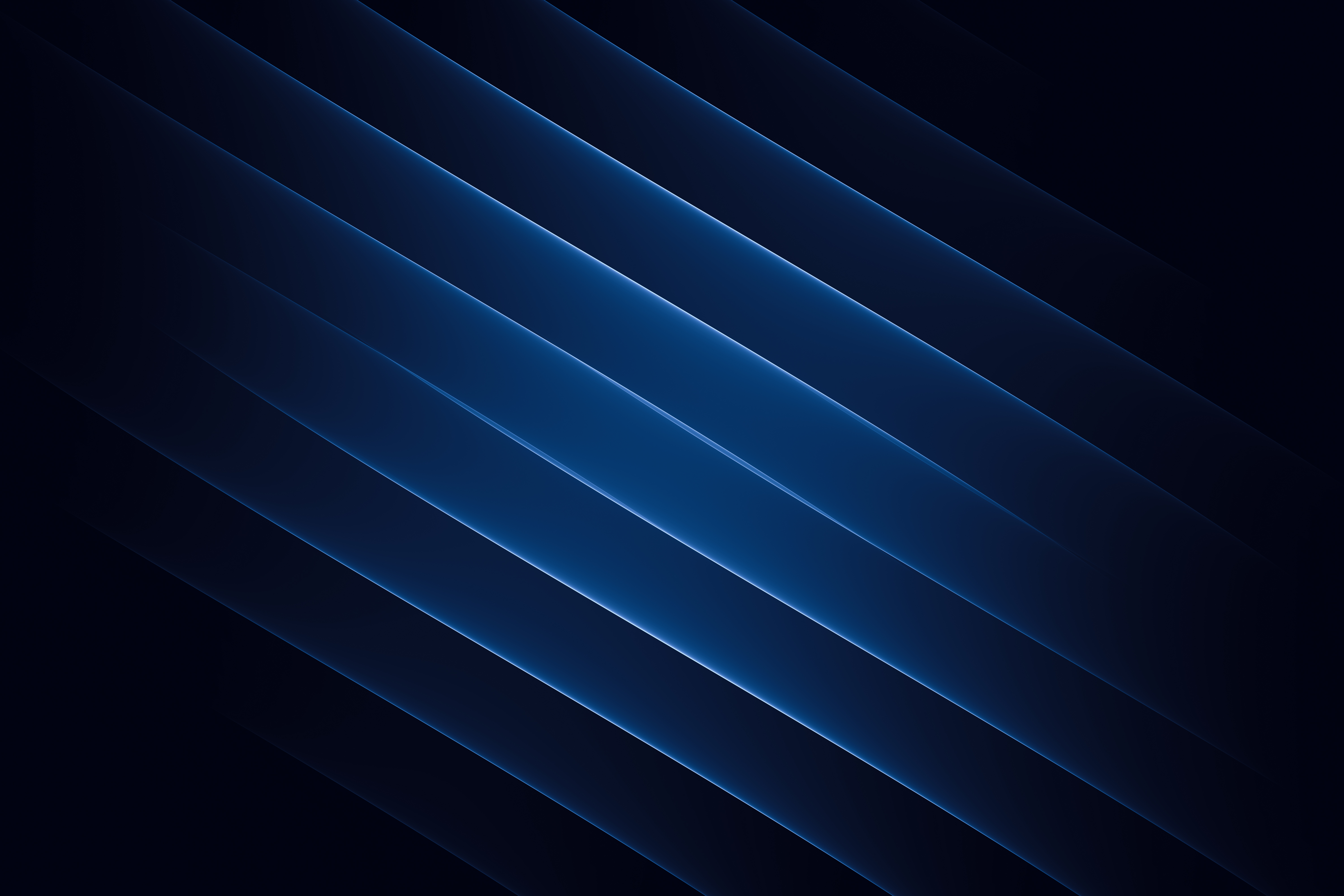 The last report occurred in December 2023.
At the time of that report, 131 of the 146 recommendations had been implemented or completed.  
Staff committed to reviewing and implementing an additional 8 recommendations prior to the next report.
All 8 of those recommendations have been implemented.  
Those recommendations included policy changes requiring officers to keep Body Worn Cameras always activated, including during transports to County Jail.
Language in the BWC policy that non-activation would be considered a serious policy violation subjecting them to serious discipline. 
Language on our Complaint Forms to indicate that retaliatory acts for lodging a complaint are prohibited and will result in serious discipline.
A Transparency Statement in the BWC policy stating that the department is committed to releasing Body Worn Camera footage at the earliest possible time following a critical incident.
A link to our Complaint/Commendation Form should be placed on our website as well as an anonymous method for the public to provide any feed back to the police department.
Update on the status of the Independent Police Audit – 12/3/24
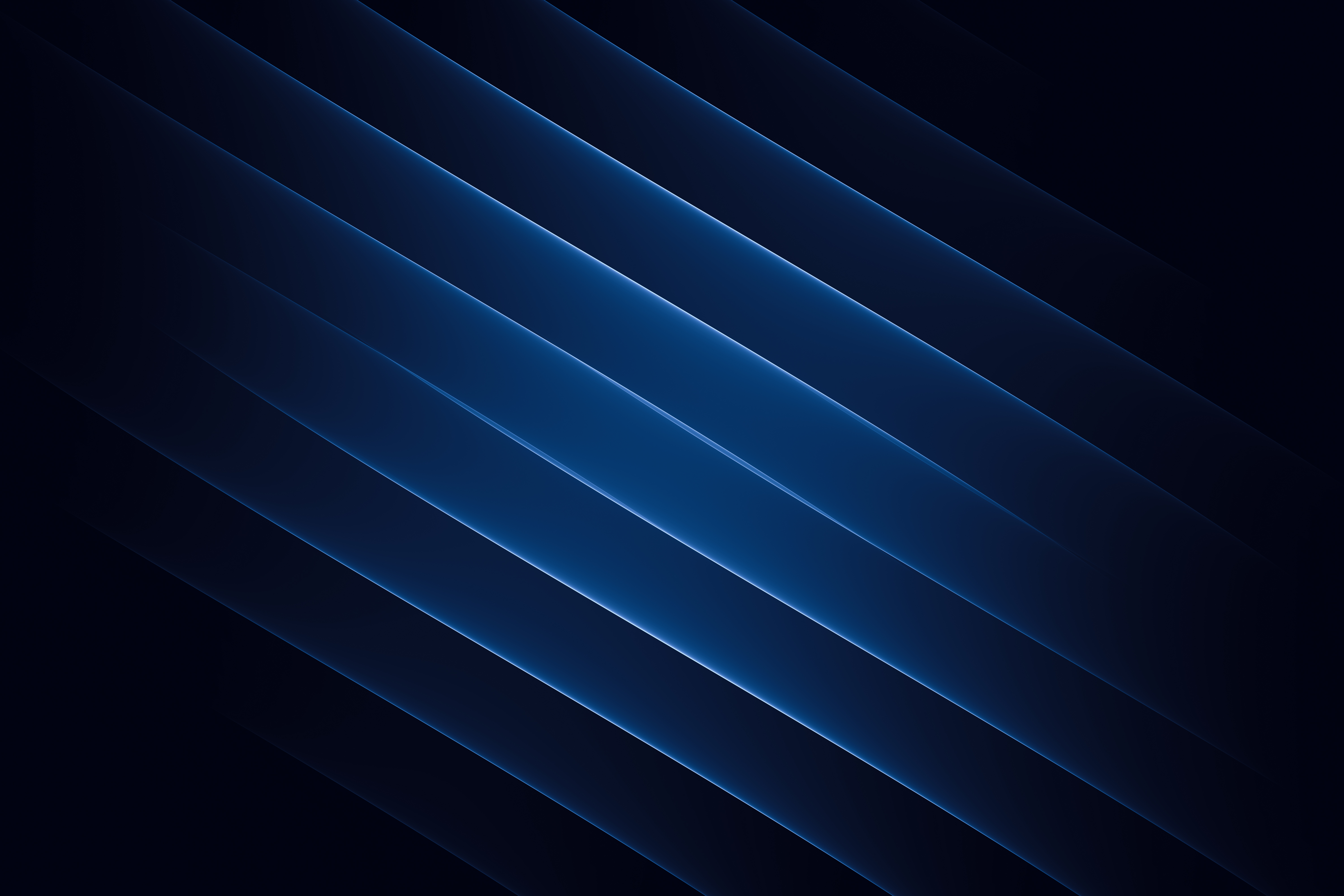 CURRENT STATUS OF RECOMMENDATIONS OVERALL
139 of the 146 recommendations have been completed, implemented and are part of department policy, operations, and culture.
These equates to a 95% completion rate of the recommendations made.  
8 recommendations are not prudent either due to significant public safety considerations or not feasible due to fiscal concerns.
The process and the results of the audit and report have been successful resulting in positive change, modernization, and the implementation of best practices within the Sebastopol Police Department.
The changes have also provided better transparency, accountability, and accessibility for the public to their police department. 
Every recommendation was given serious consideration and thought, and any recommendation that could reasonably be implemented, has been.
Update on the status of the Independent Police Audit – 12/3/24
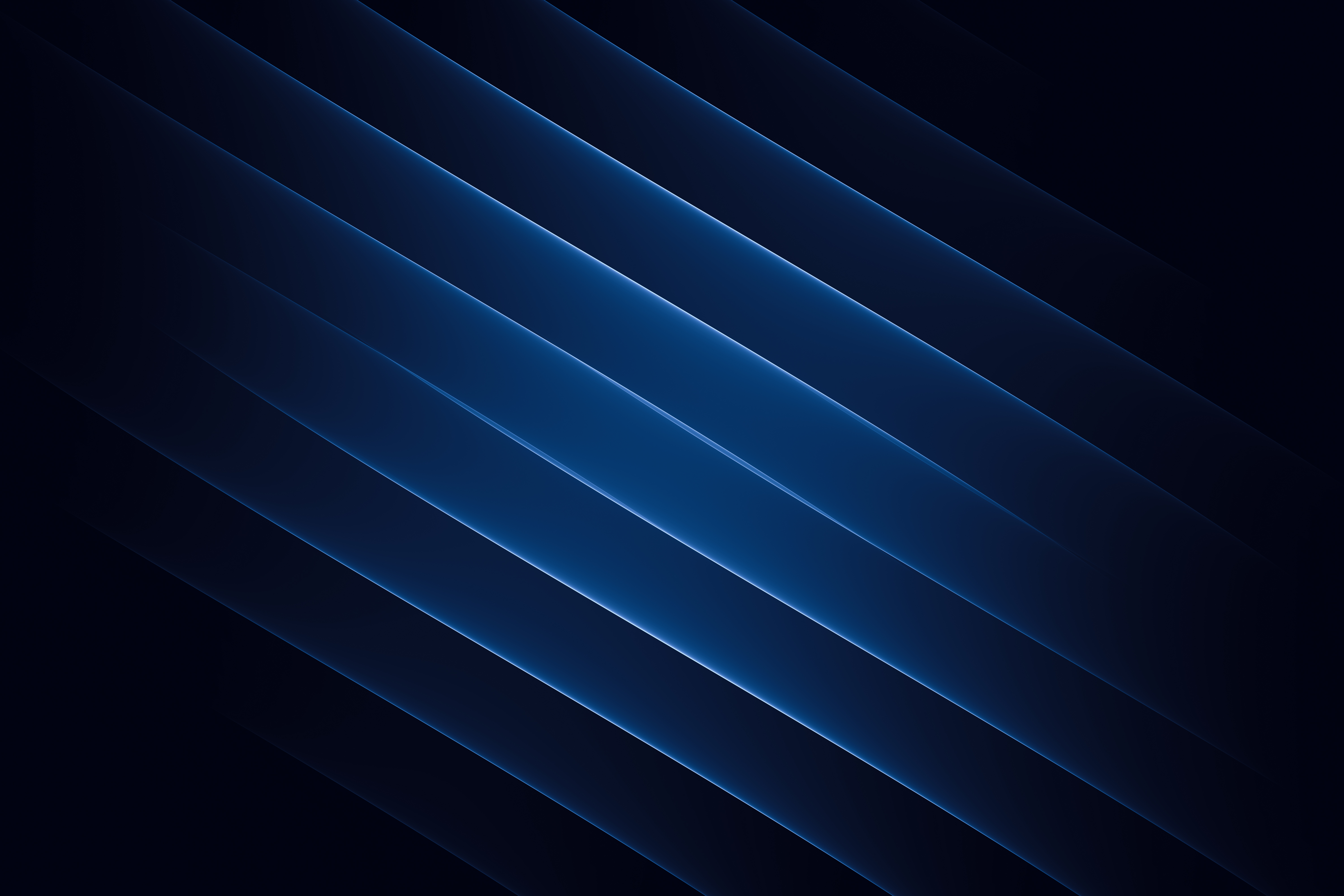 MOVING FORWARD
The audit process began nearly 4 years ago with the report being presented nearly 3 ½ years ago.
The recommendations that can be implemented and completed, have been.  
The process has been a success and produced the desired results.  Based on all these factors, the report and audit achieved the desired results but has reached its conclusion.
The Sebastopol Police Department is committed to continuously evolving, evaluating itself and is committed to changing with community needs, expectations while continuously innovating for better service delivery.
Feedback mechanisms to critique, offer suggestions, and provide transparency are in place and will help guide us in meeting our commitment to our community.
Our City Council and City Leadership will continue to provide feedback, suggestions, and directives to help the Sebastopol Police Department meet our community’s expectations and public safety concerns.
We are committed to transparency, and to being responsive.  Members of the public are encouraged to reach out directly to the Chief of Police or the Captain at 707-829-4400; or via email to Interim Chief Ron Nelson at rnelson@cityofsebastopol.gov; or to Captain Jim Hickey at jhickey@cityofsebstopol.gov.
Update on the status of the Independent Police Audit – 12/3/24